AWS Cloud
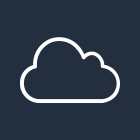 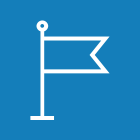 Region
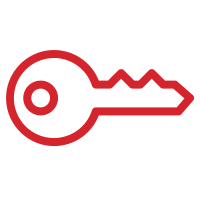 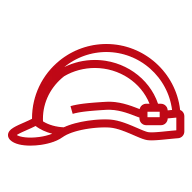 New Relic license key
EC2 instance profile with IAM role
Match instance tag
Pass instance ID
Install agent
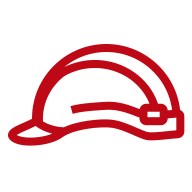 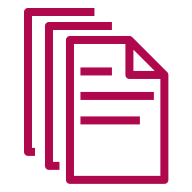 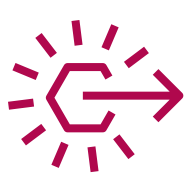 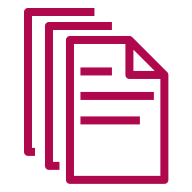 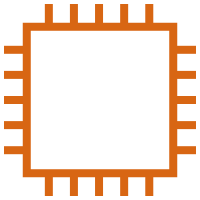 Systems Manager Automation execution IAM role
Systems Manager Command document
EventBridge rule
Systems Manager Automation runbook
EC2 instance
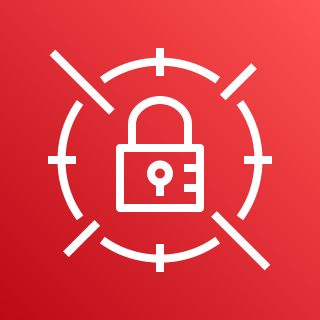 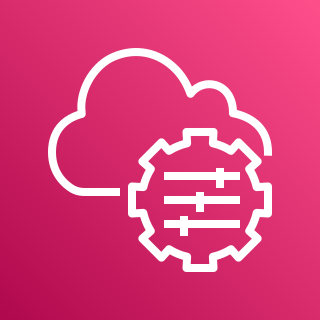 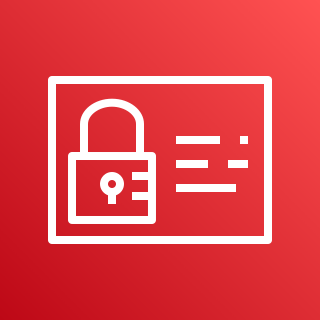 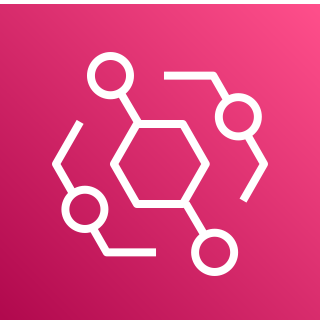 AWS Secrets Manager
AWS Systems Manager
Amazon EventBridge
AWS IAM
AWS Cloud
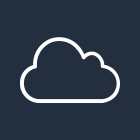 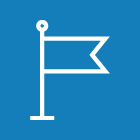 Region
NR License Key Secret
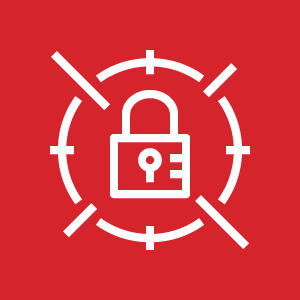 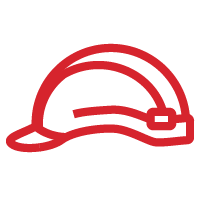 NR SSM Automation Execution Role
Instance tag match
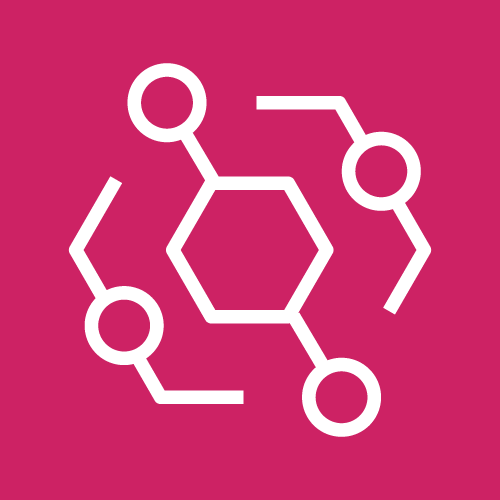 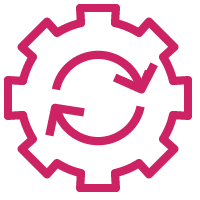 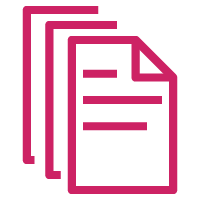 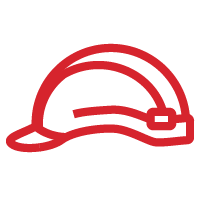 InstanceId
NR SSM Instance Profile
EventBridge Rule EC2 State Change
NR SSM Automation Document
*NR SSM Command Document
*NR SSM Command document is public, and is not deployed, so it can be shared with all customers